このテンプレートはA4サイズ(297㎜×210㎜）の
印刷物を作る為のテンプレートです。
ご利用にあたっては「ご利用ガイド」をお読みください。
POINT1

テンプレートのサイズは黒の枠
(303㎜×216㎜）で
作成しています。
POINT2

印刷物の仕上がりサイズは赤の枠(297㎜×210㎜）で
作成しています。
POINT３

文字・イラスト・写真の絵柄等、
仕上がりで切れてはいけない部分は
青の枠（293㎜×206㎜）の中に収めてください。
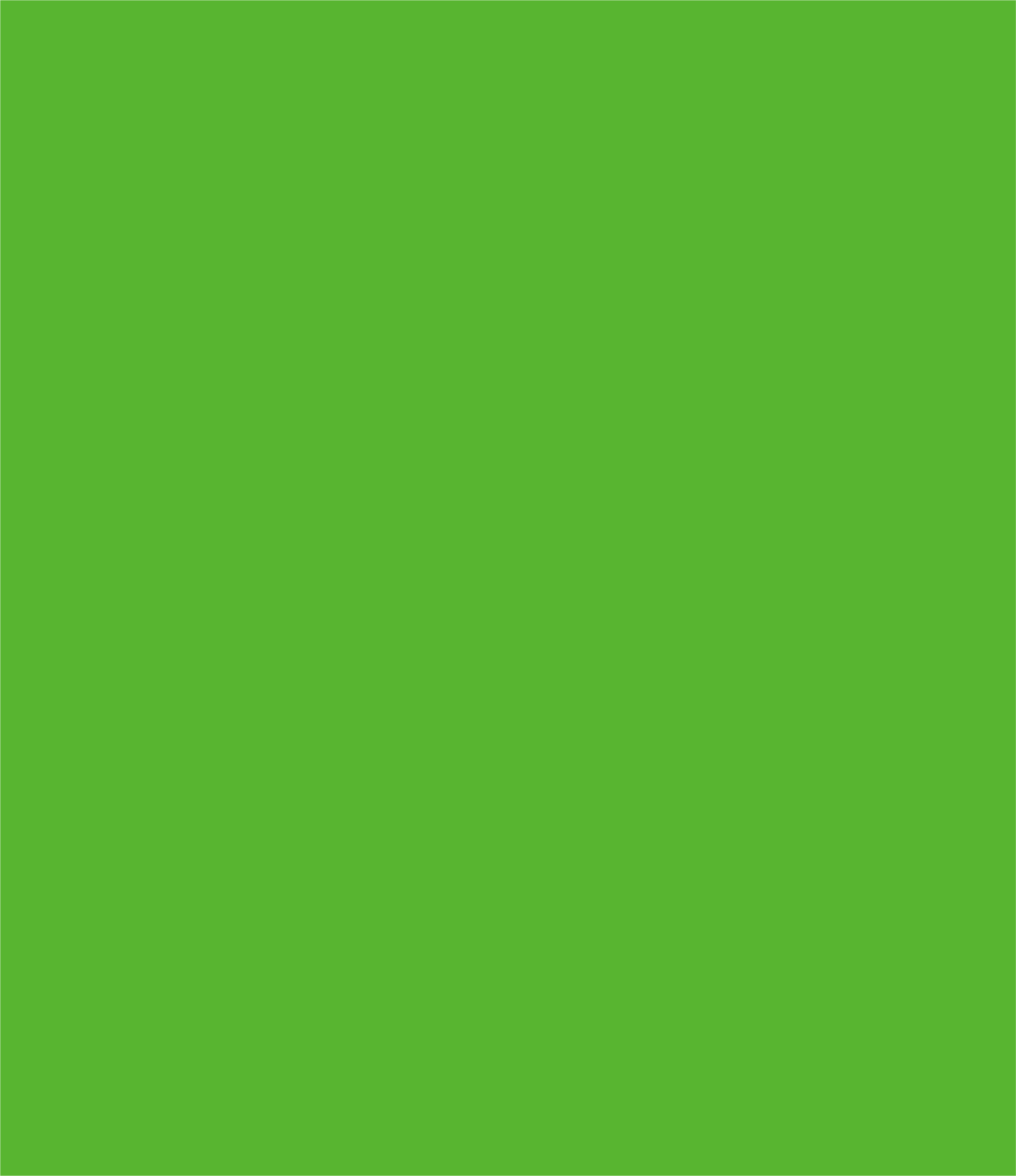 ！
み
イ
！
ん
パ
ッ
な
イ
で
フ
の
も
リ
い
マ
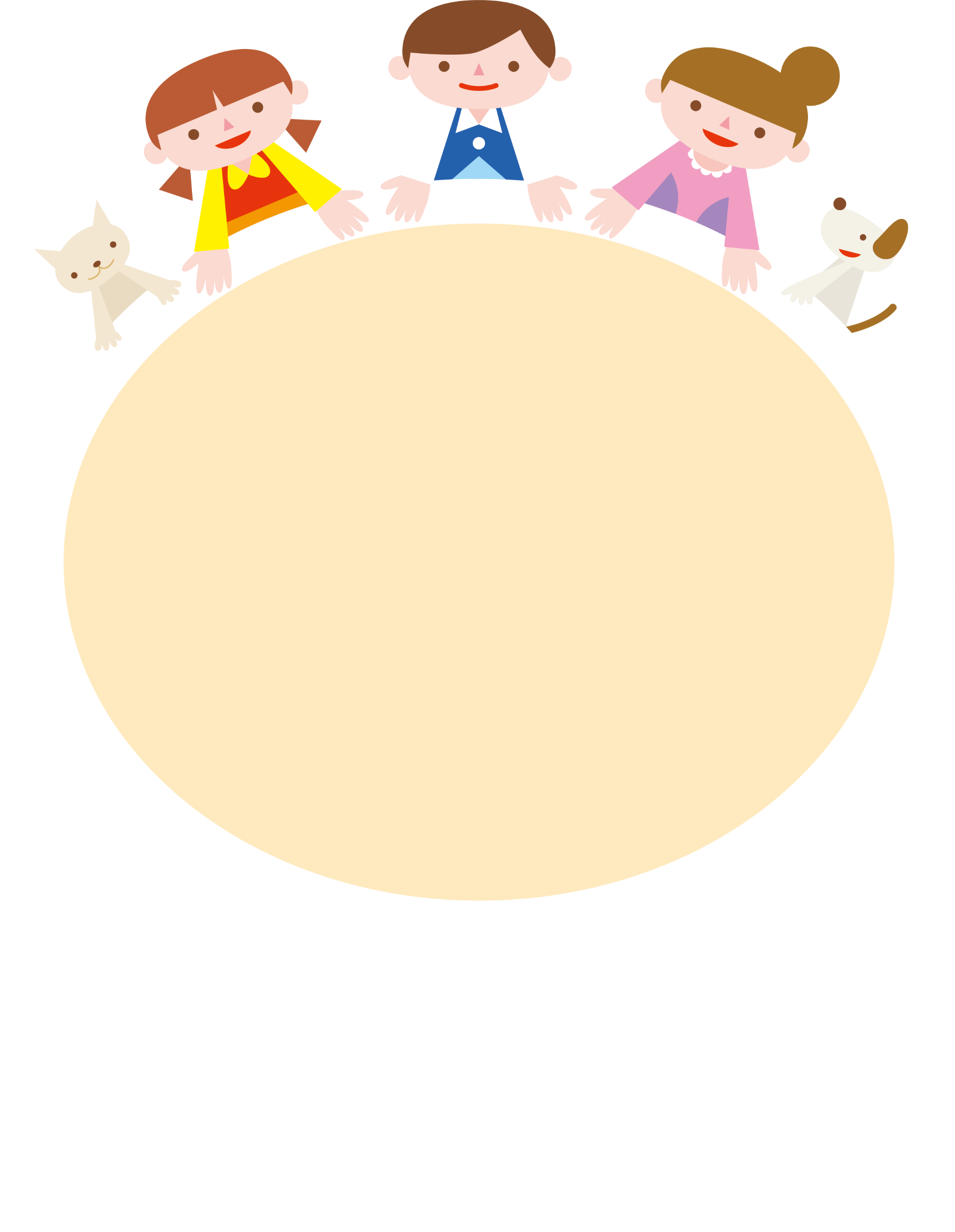 い
相学舎
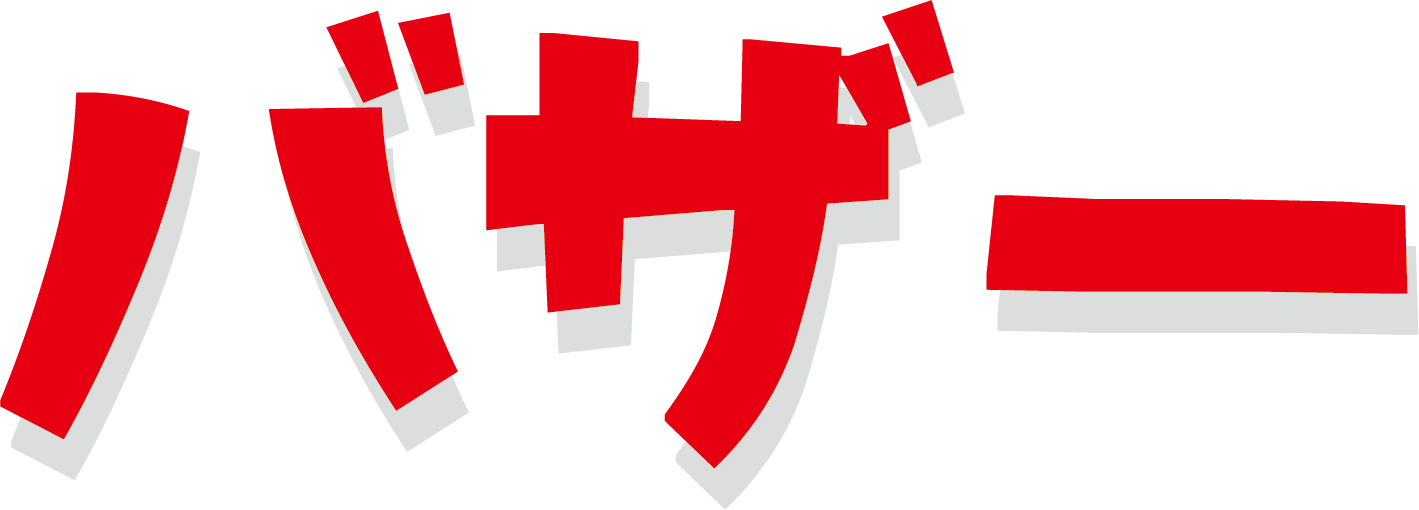 ぎょぎょフリーマーケット
3月29日（金）
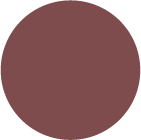 と き
学童クラブ相学舎
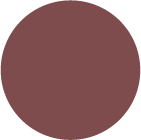 ところ
Q．　みんなお店をだすの？

A．いいえ、出品したい人だけでＯＫ
　　お店をださない人はお買い物を楽
　　　しもう。
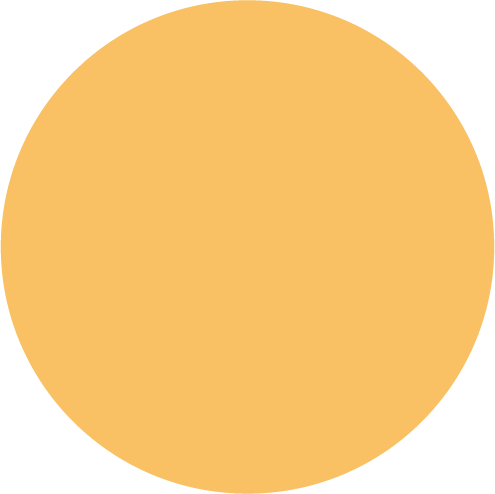 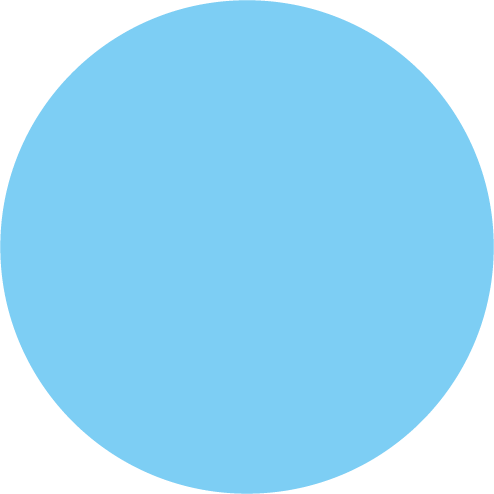 必要なもの
説明テキスト説明テ キスト説明テキスト 説明テキスト
お金　1,000円まで
（おつりを考えて小銭で）
買った物を入れる袋
レジャーシート一人用（お店を出すスペース）
当日のスケジュール
Q　.いくらでも売っていいの？
12：00　お昼ご飯　（お弁当は不要です。）
13：00　出店準備
　　　（お客さんが見やすいように商品をならべよう)
13：30　フリーマーケット開店
　　　（たくさんのお客さんとお話ししながら
　　　　元気に楽しく売り買いしよう)
14：30　フリーマーケット閉店
　　　　売れ残った物をかたずけて、売れたお金
　　　　使ったお金の計算をしよう。
主催／アスクル保育園
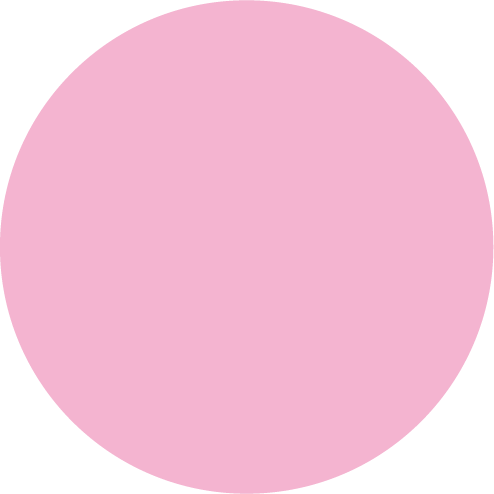 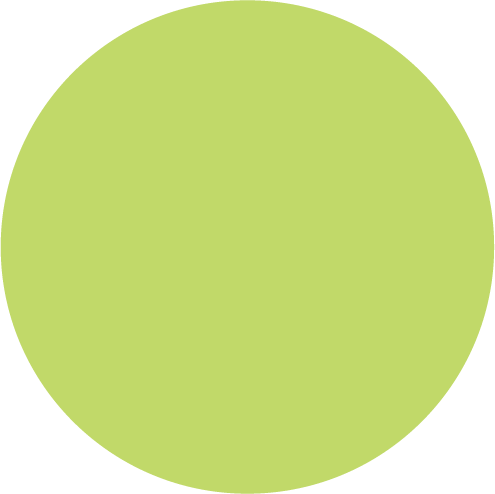 出品できない物
あるといいもの
説明テキスト説明テ キスト説明テキスト 説明テキスト
ゲームソフト
こわれているもの
たべもの
いきもの
ウエストポーチやポシェット（お金を入れる）
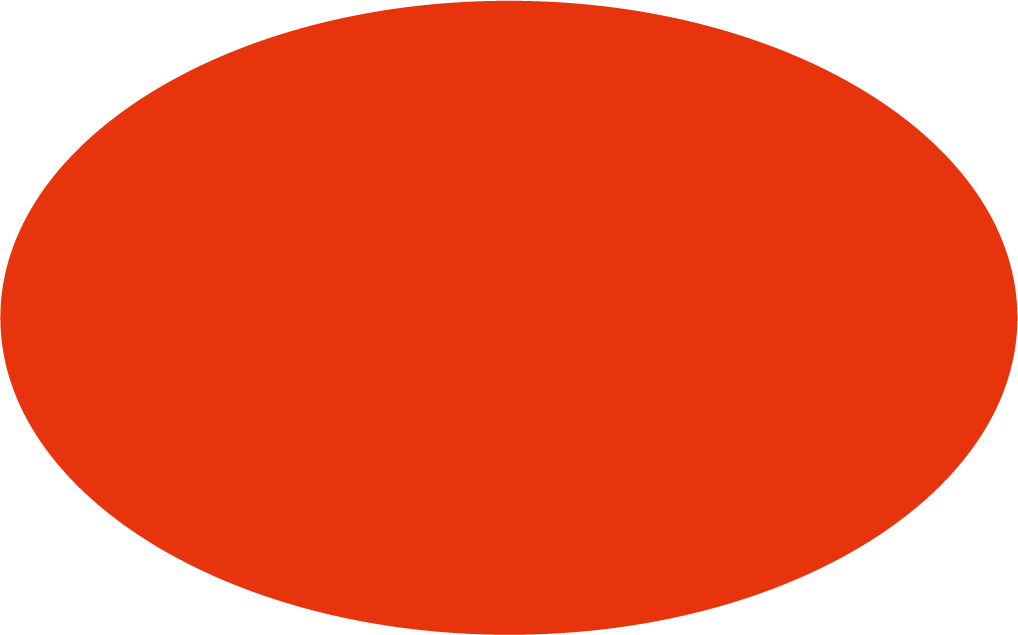 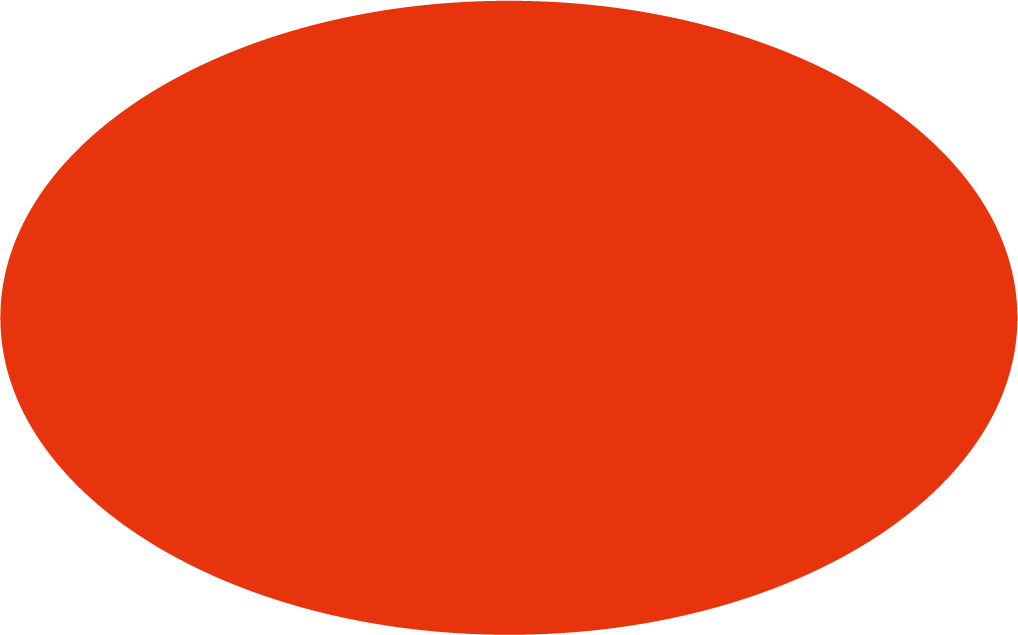 売る人は
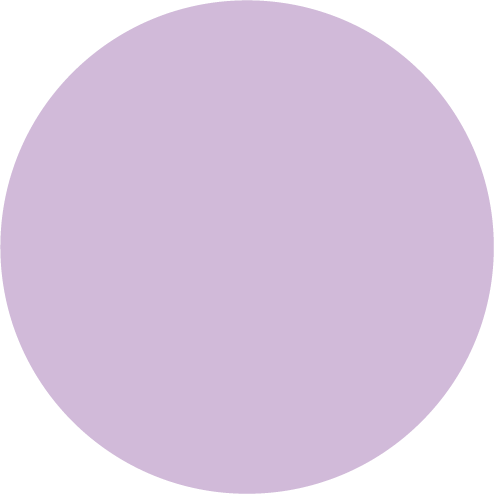 買う人は
売る物の値段はひとつ最高で「500円」まで。
物を選ぶ。値段を決める。いくらなら売れるかな？
はじめてだから、きちんとお家の人と考えて値段を決めよう。（値段はお家でつけてきてね。割引してもいいものは、何はいくらまでと事前にメモ帳にメモしておこう。)
※前日までに出品物を持ってこよう。
お買い物は「1,000円」まで。1,000円の中で何を買おう？何を選ぼう？買える物・買えない物はなんだろう？本当にほしものは？よく考えてお金の計算をしたり、物の価値を学ぼう。
連絡先／TEL 03-1234-1111	FAX 03-1234-1112
※今回はこどものみ参加のイベントとなります。